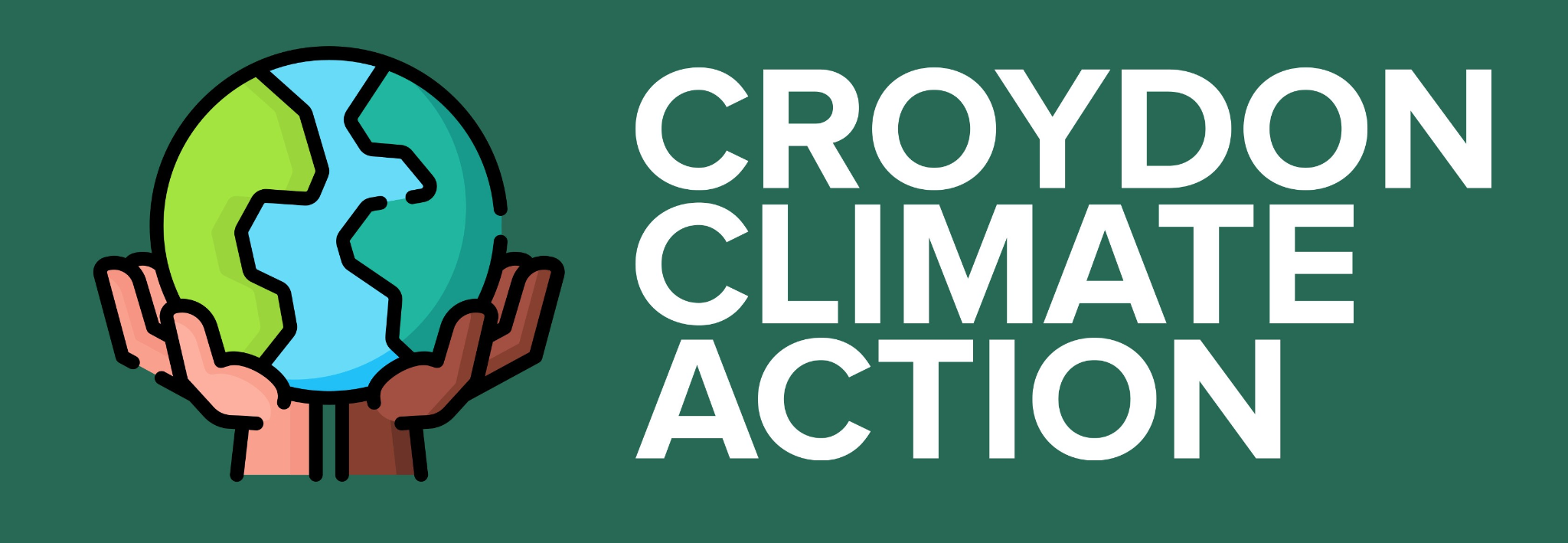 CCA Meetup 
Wednesday 14th July 2021
18:30 – 19:30
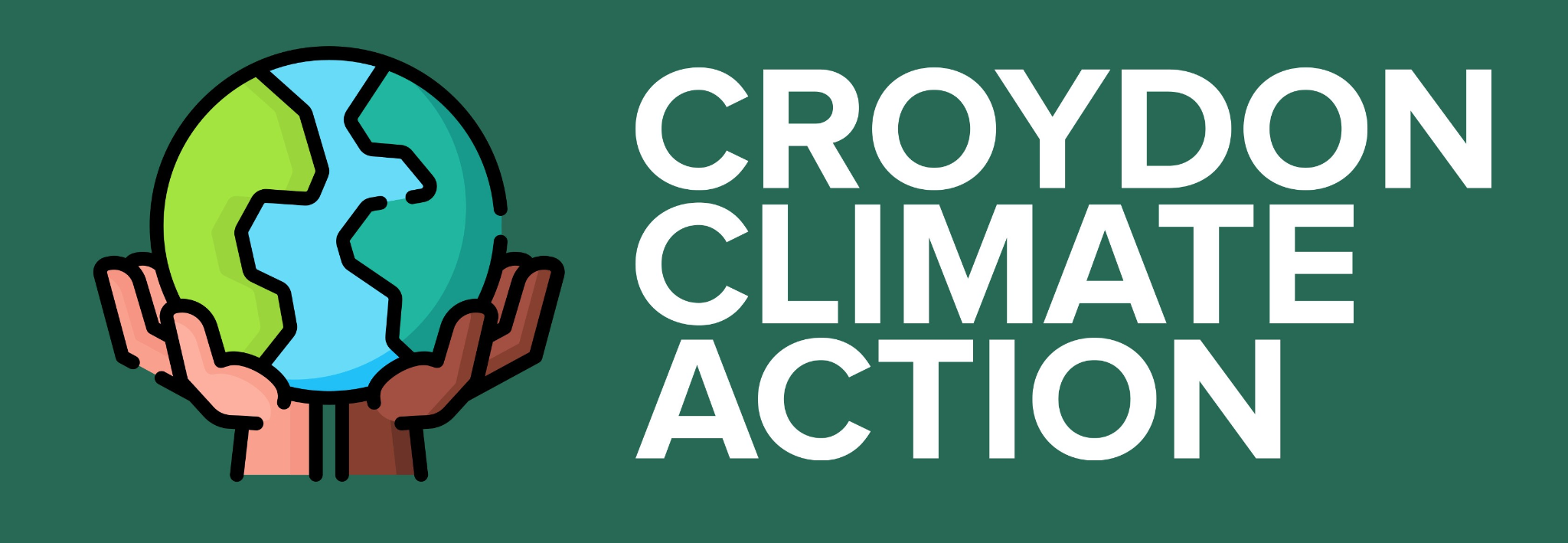 Agenda
New committee member!

Green Alliance info

GBGW Update

Stop Cambo campaign

Croydon MP Groups

Plastic-free July update

Any other business (AOB)
Croydon Climate Action Meetup - 14th July 2021
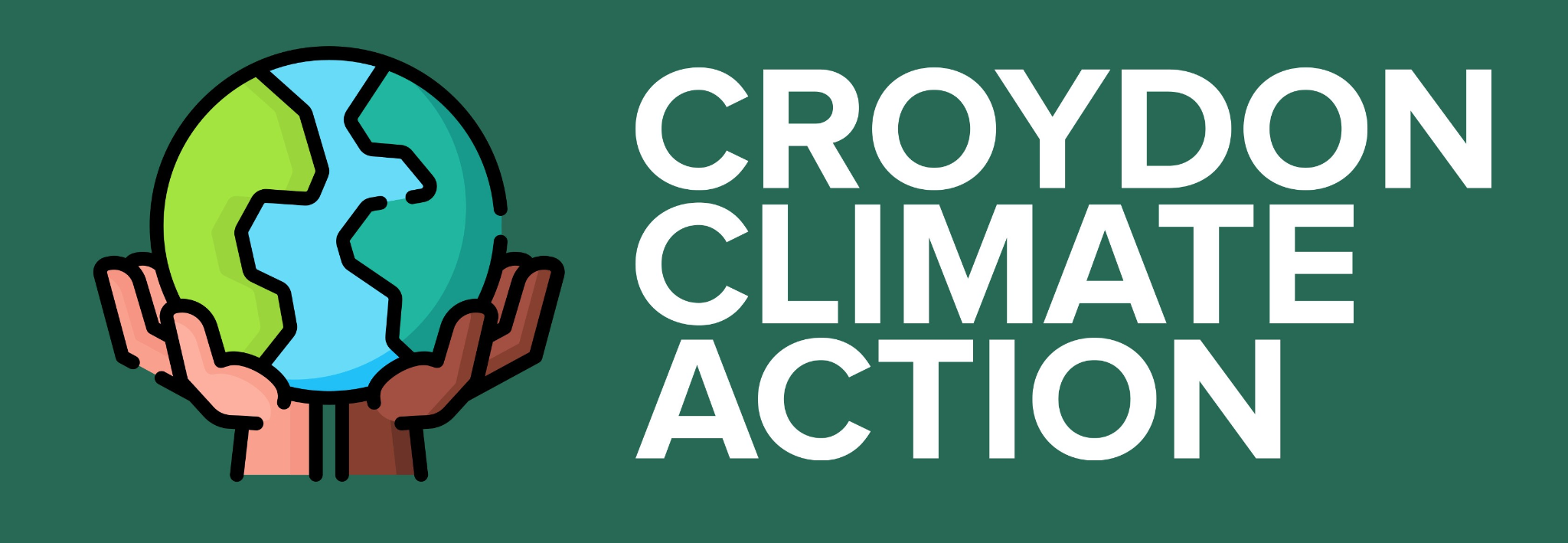 Welcome to Anna!
Anna Orridge is joining us on the CCA Steering Committee
Also does work with Croydon Greenpeace
Croydon Climate Action Meetup - 14th July 2021
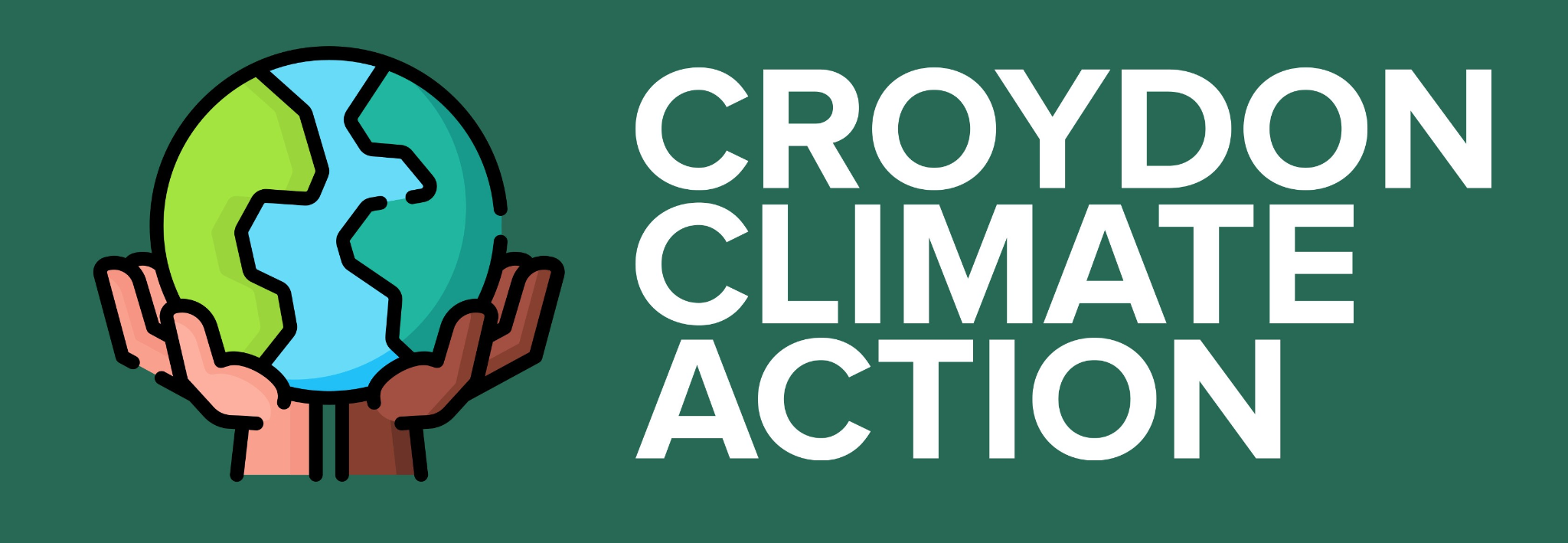 Croydon Green Alliance
Joined a coalition of green groups in Croydon, including XR, Greenpeace, Sustainable Thornton Heath & Croydon Transition Town.
Meeting with Cllr Muhammad Ali re: CCCC recommendations 
Joint action against leasing of Heathfield House
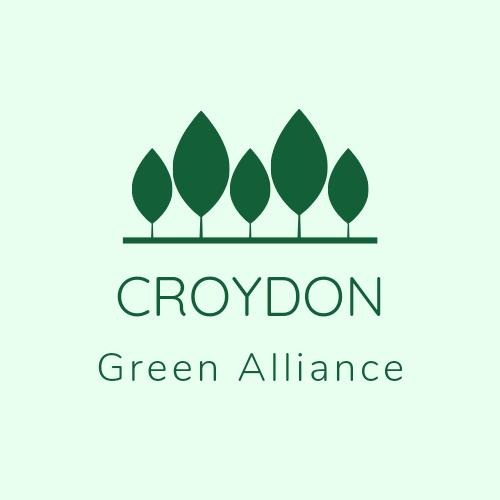 Croydon Climate Action Meetup - 14th July 2021
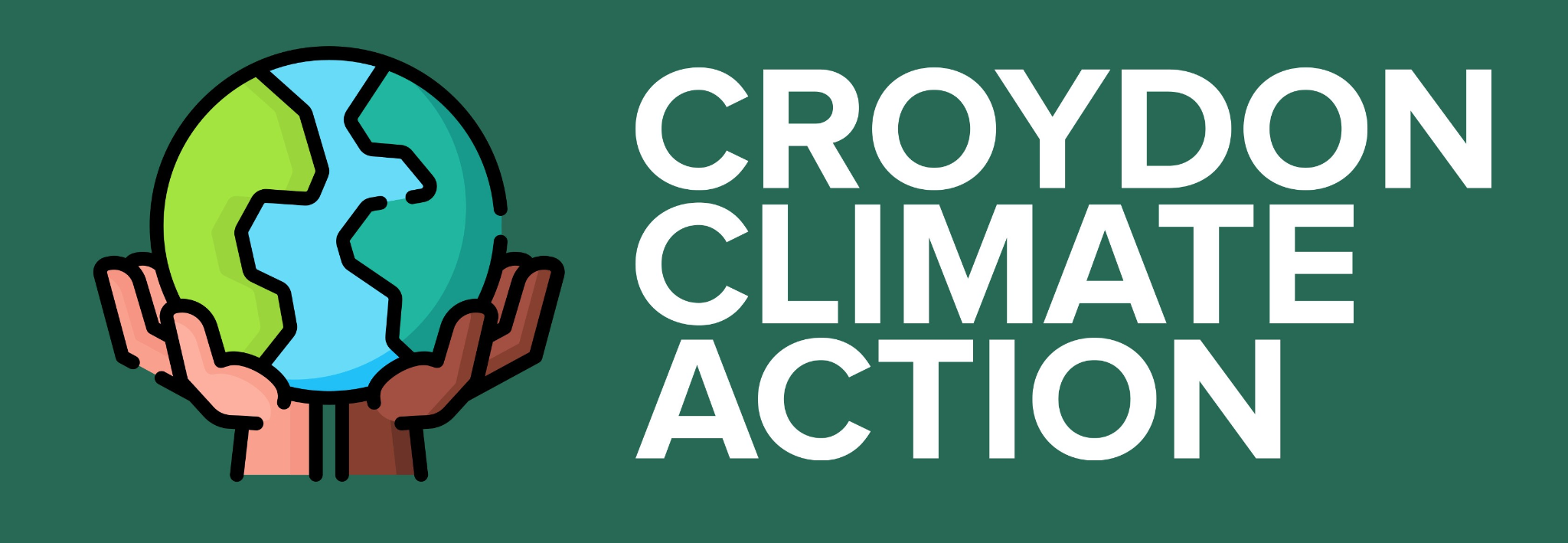 CGBGW
We have secured £2000 of funding!!
List of events and stallholders is growing
Deadlines:
26th July → stallholders at the festival on 26th September
2nd August → hosting events between 18th-25th September 
We are making social media posts - please share these once ready!
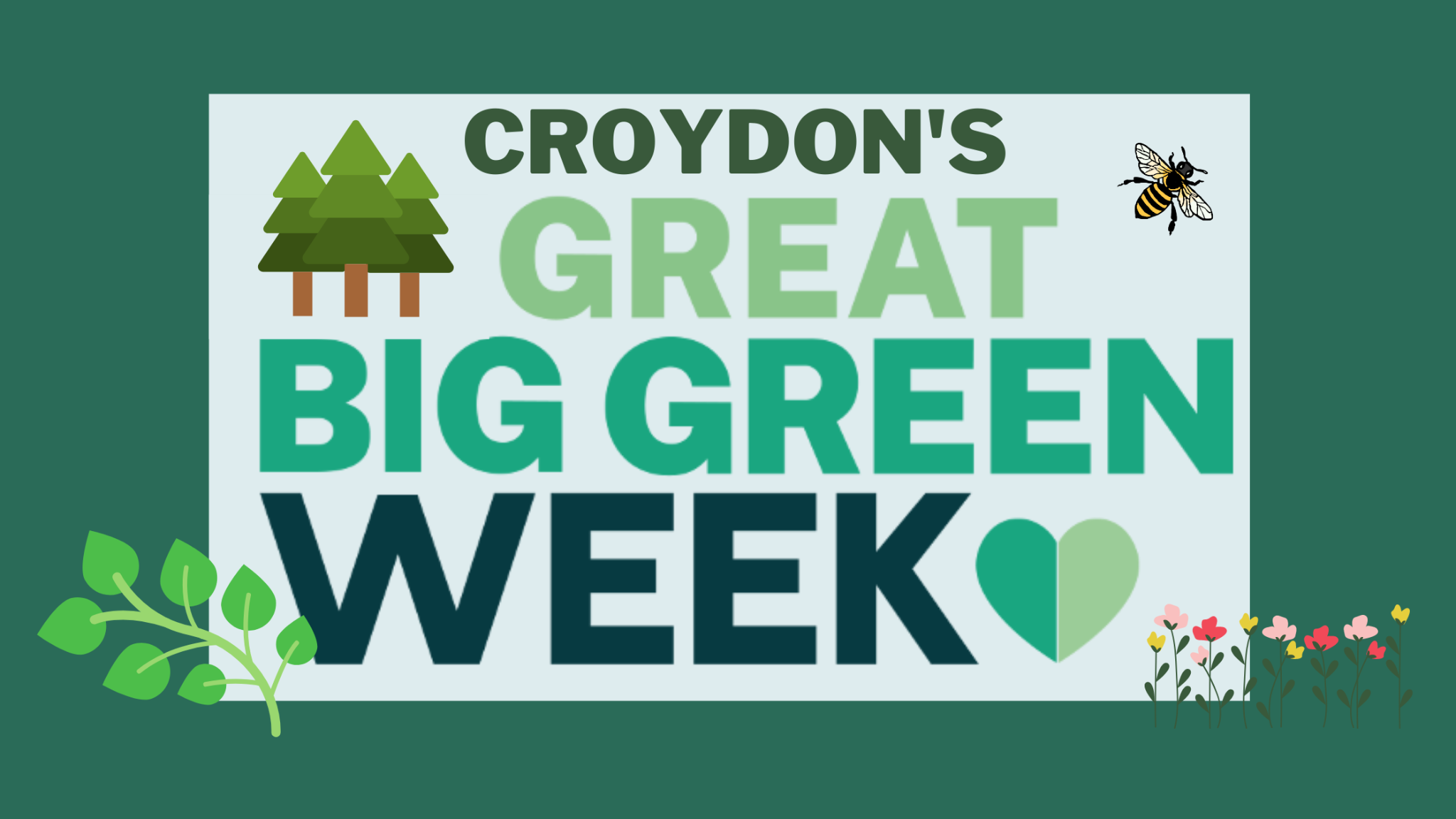 Croydon Climate Action Meetup - 14th July 2021
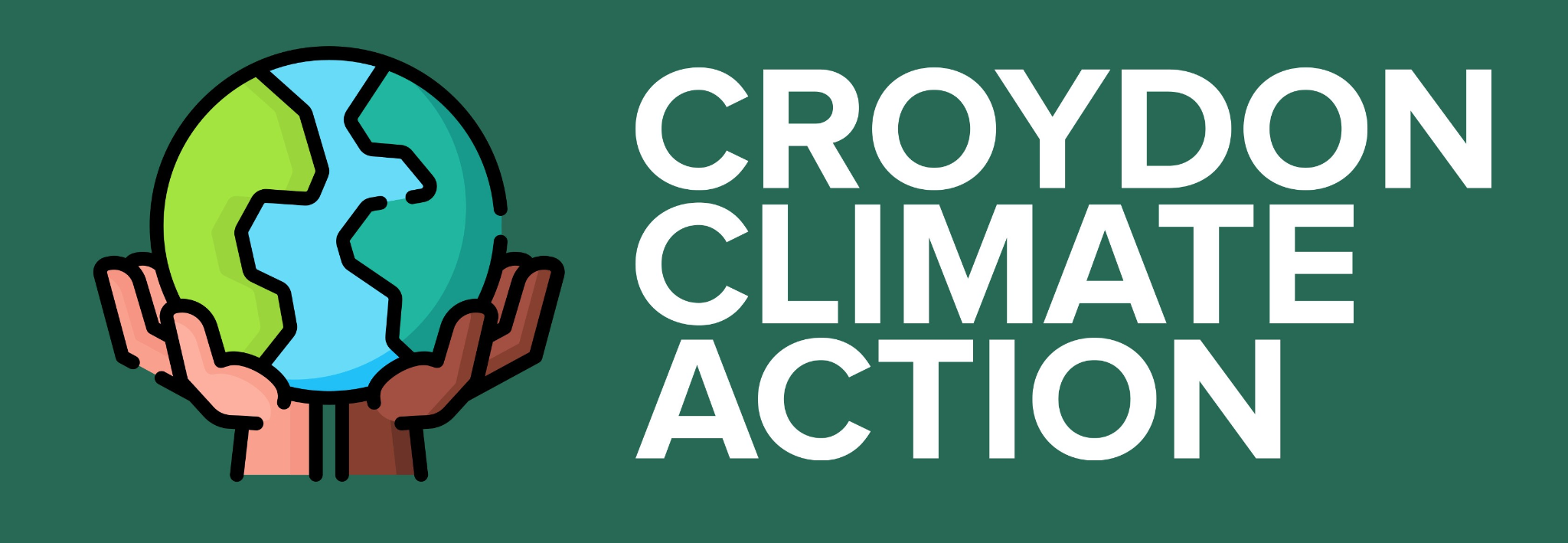 Stop Cambo campaign
Energy company Siccar Point and oil giant Shell have plans to open a huge new oil field in the Cambo Field, West of Shetland.
Please sign and share the petition to stop this!
You can find out more information about the proposed plans & actions you can take here
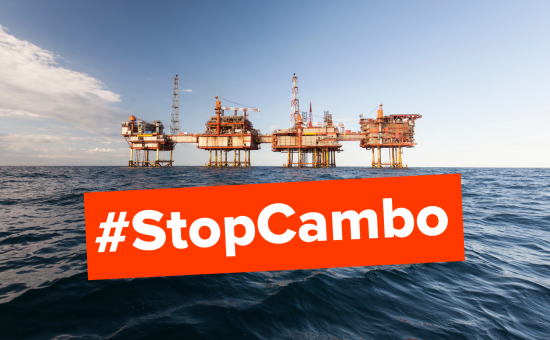 Croydon Climate Action Meetup - 14th July 2021
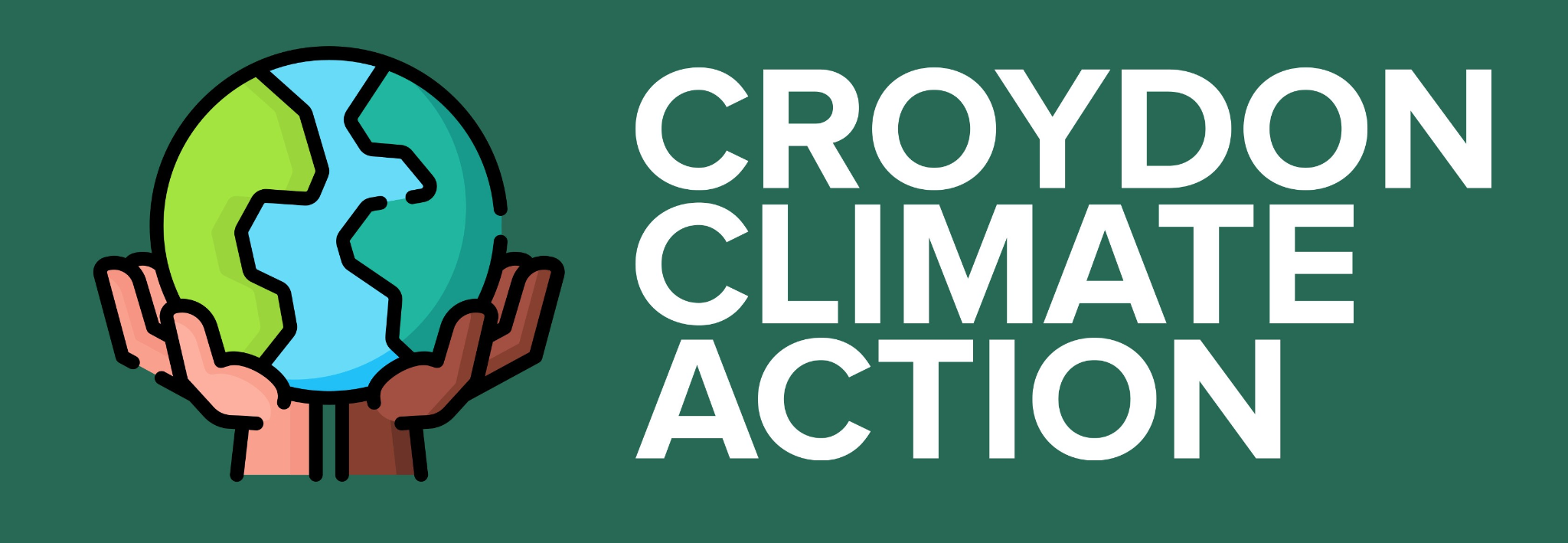 Croydon MP Groups
Now 3 groups covering Croydon North, Croydon Central and Croydon South who are planning to meet with their MPs about climate issues at a governmental level.
Would anyone like to join?
Ian Morris → Croydon North (Steve Reed)
Liz Bebbington → Croydon Central (Sarah Jones)
Connie Muir → Croydon South (Chris Philp)
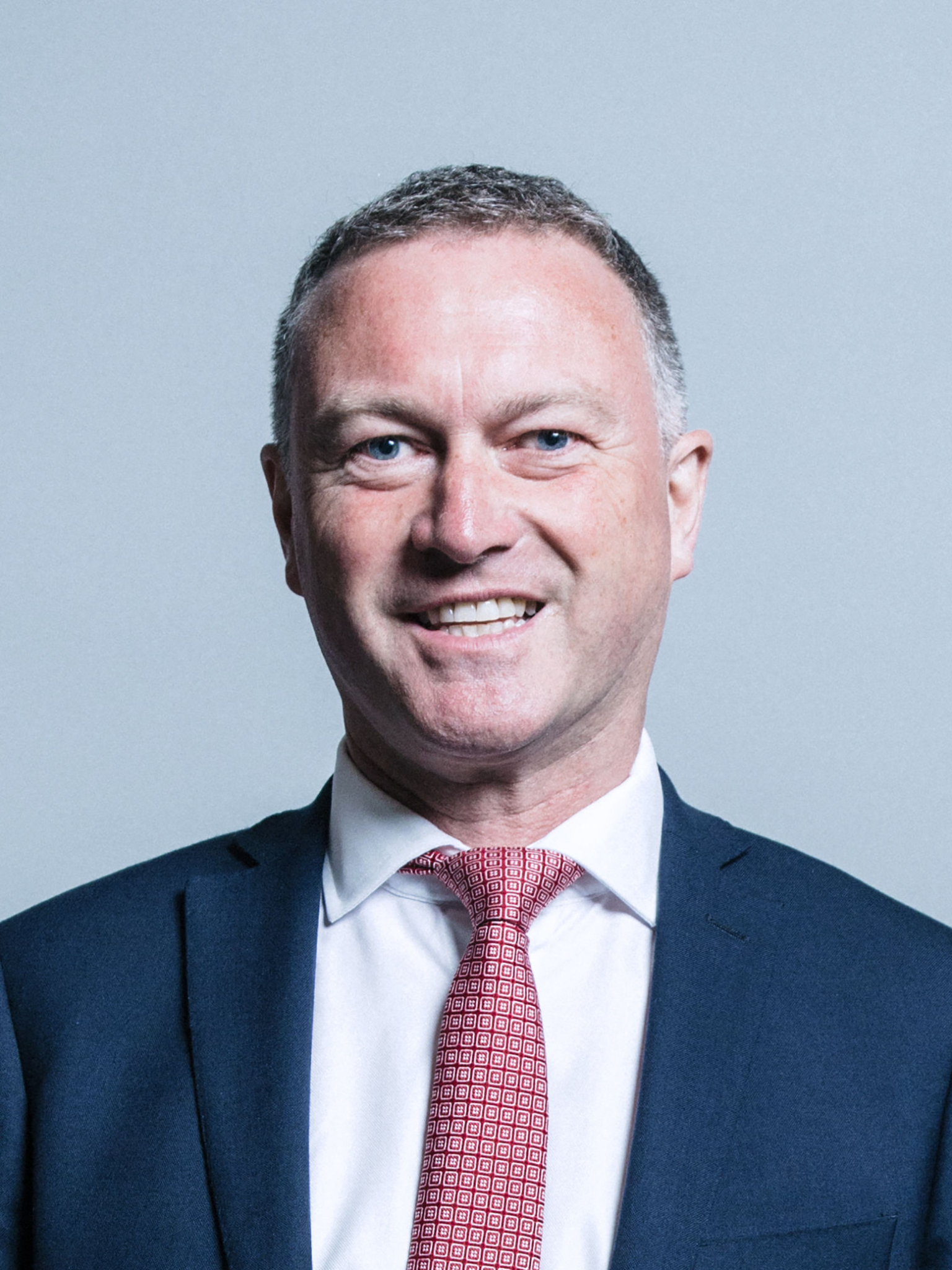 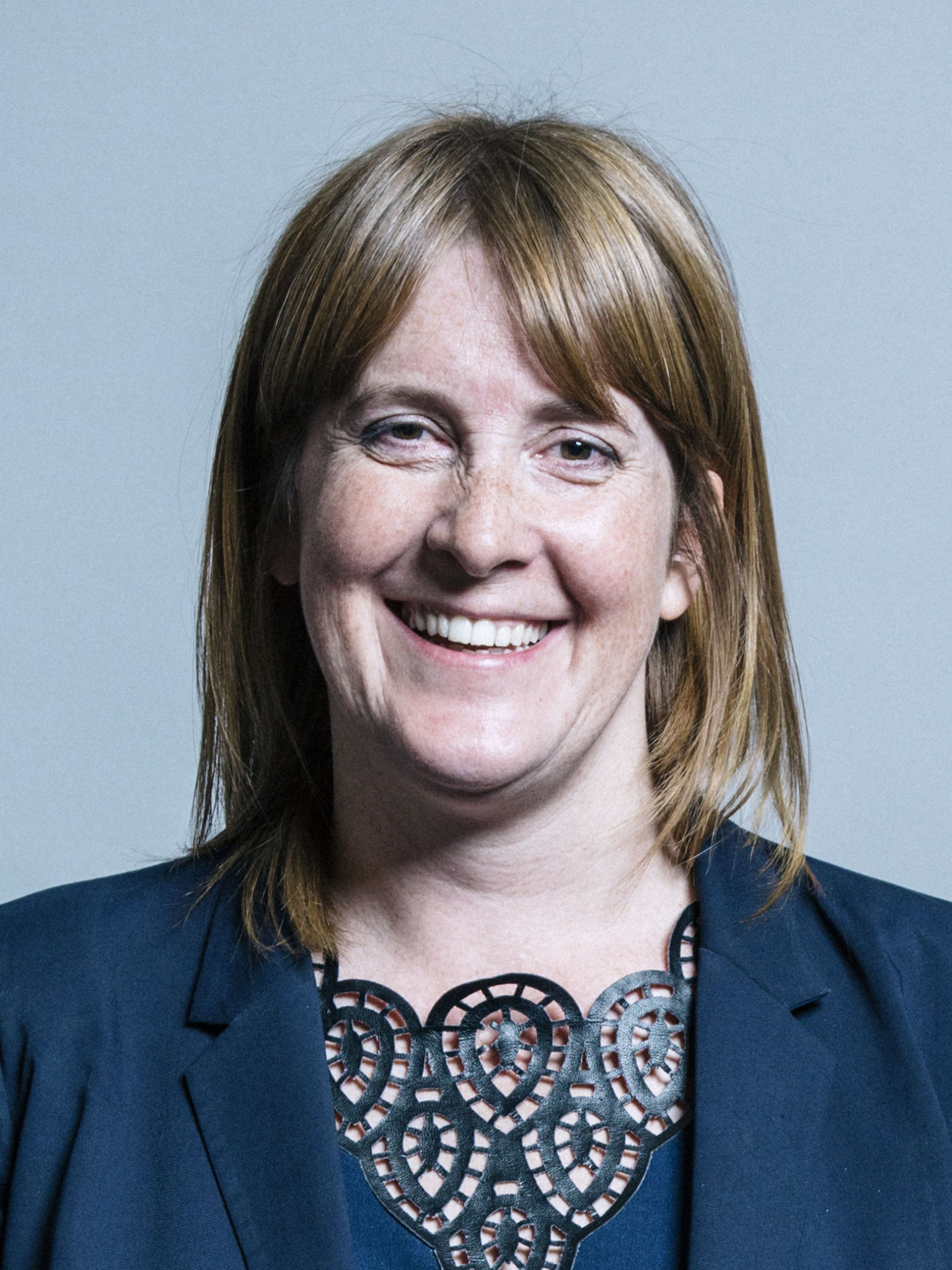 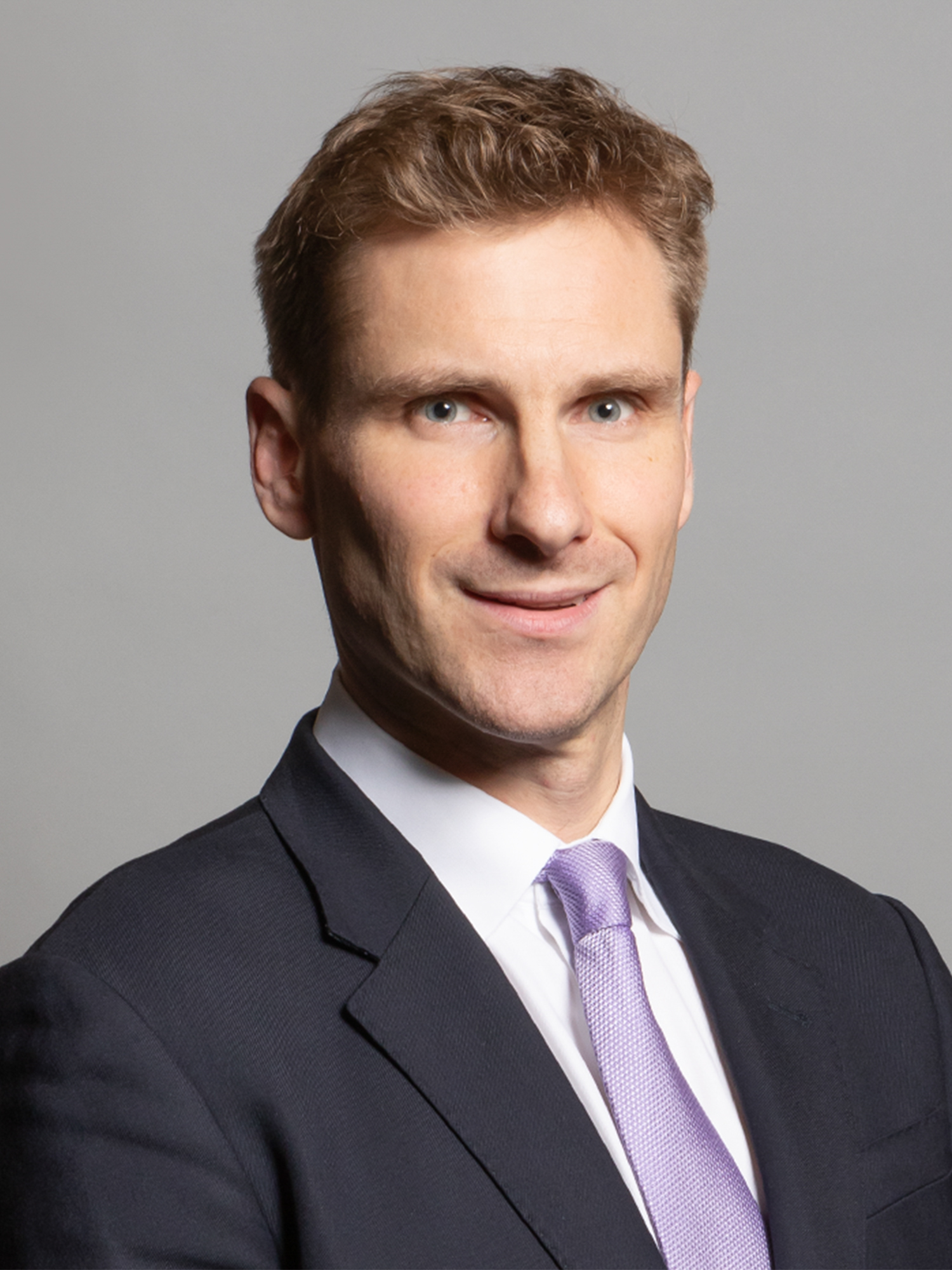 Croydon Climate Action Meetup - 14th July 2021
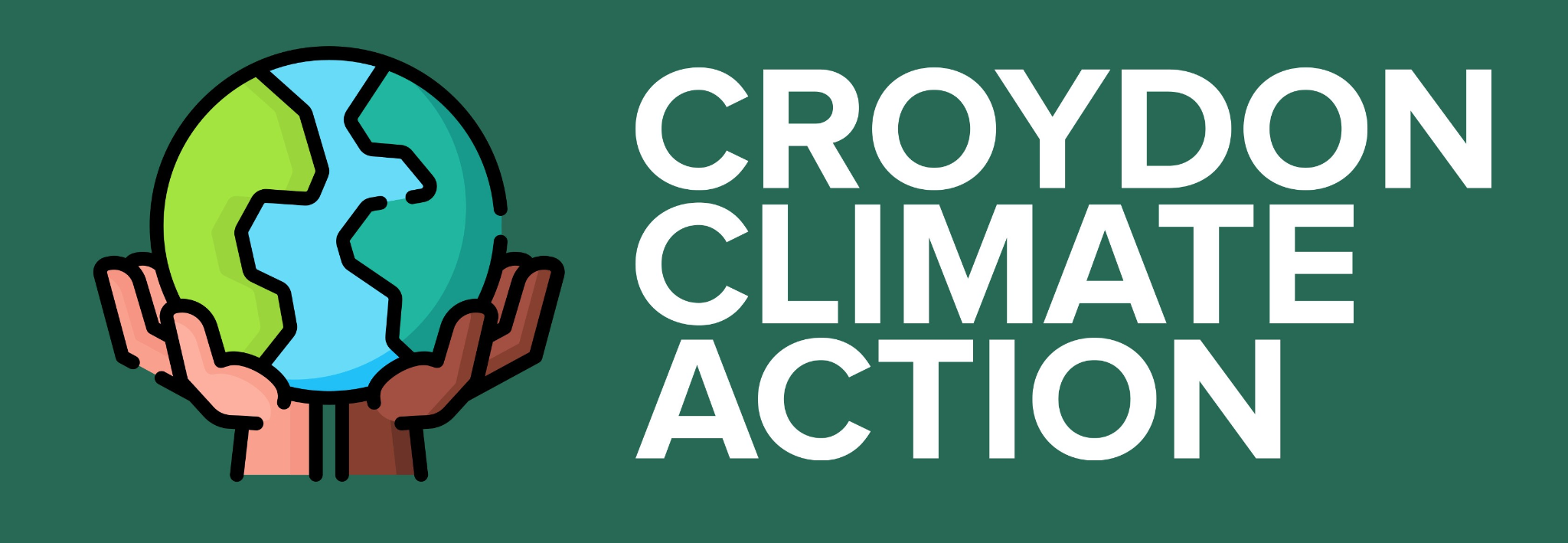 Plastic-free July Update
Collections of single-use plastic underway
Taking it to Sainsbury’s Thornton Heath on Monday 2nd August @ 4pm
Please give us your Sainsbury’s plastic if you can’t make it!
Send us photos of your plastic you’ve collected
Croydon Climate Action Meetup - 14th July 2021
Any other business
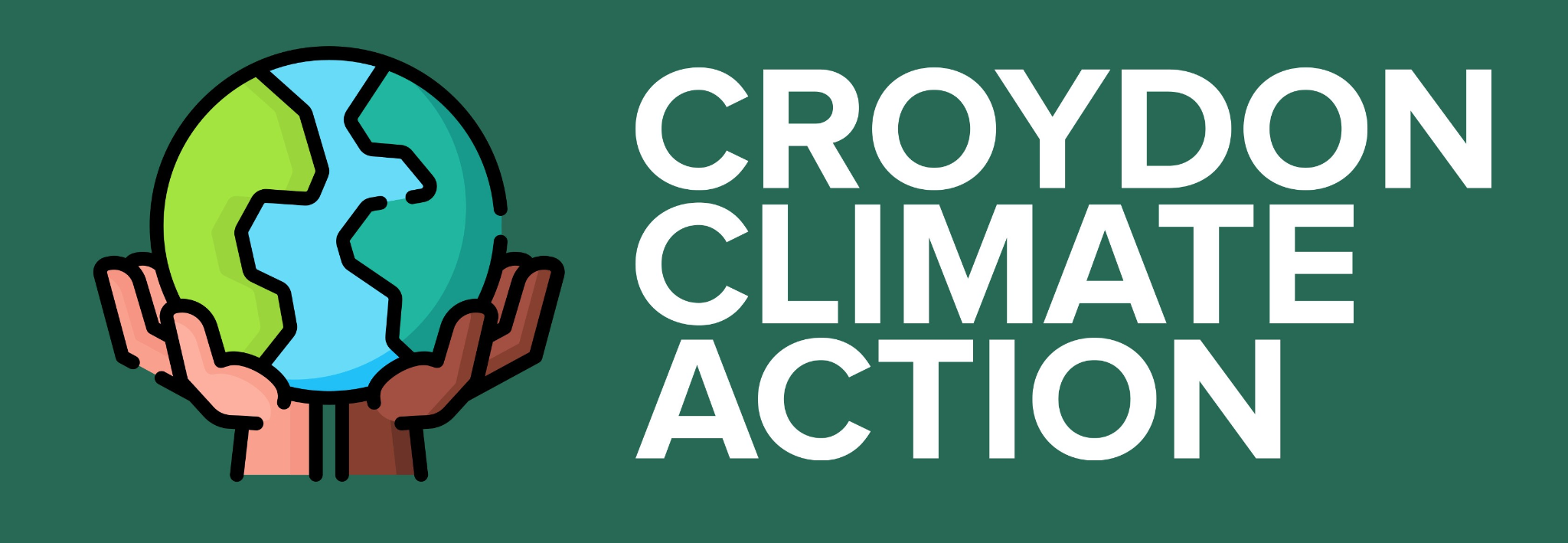 UK Open Dialogues series throughout August here
COP26 Moths to a Flame art installation
London National Park City anniversary week events
The Carbon Buddy Manual - still have copies!
Join a fun active clean up here
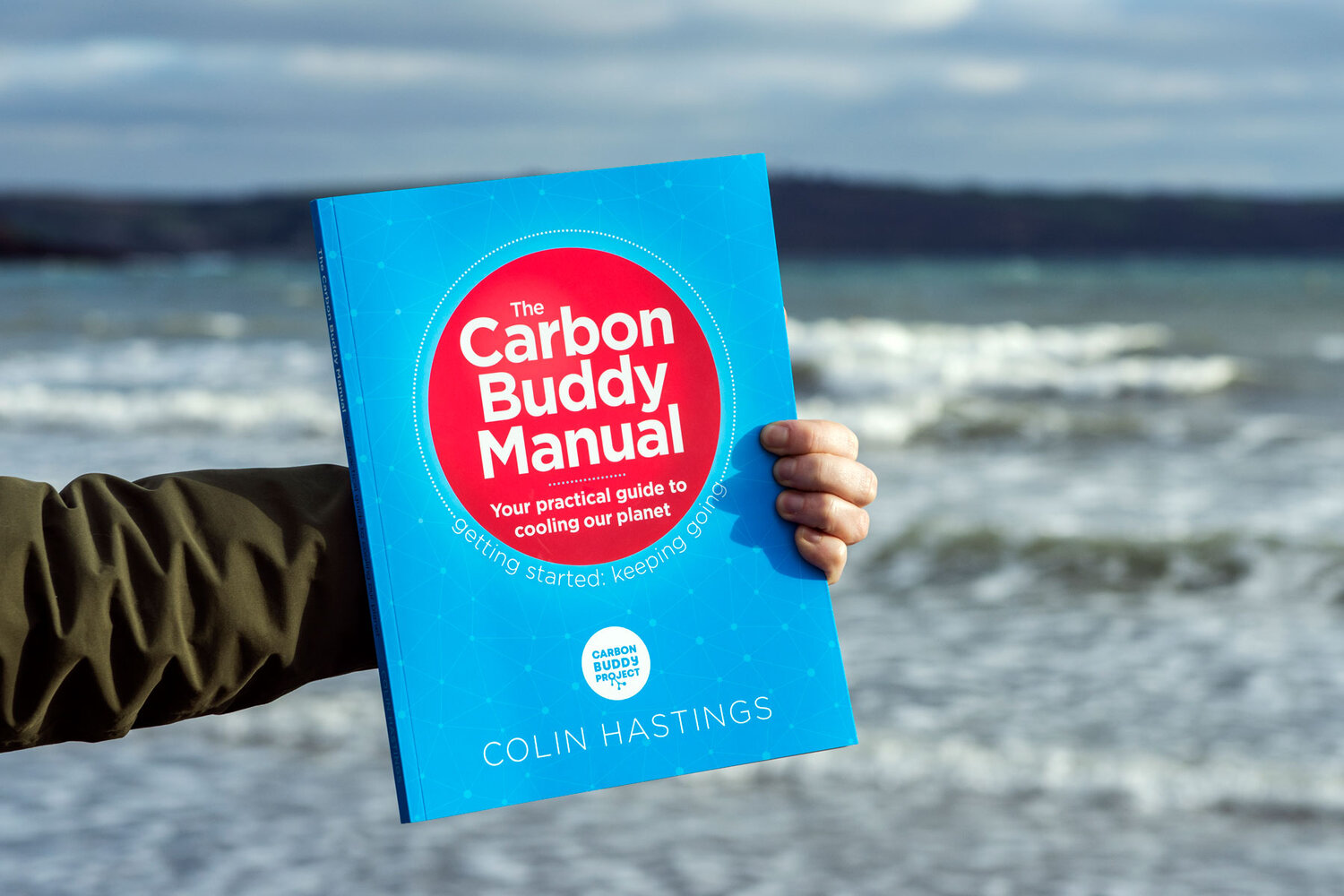 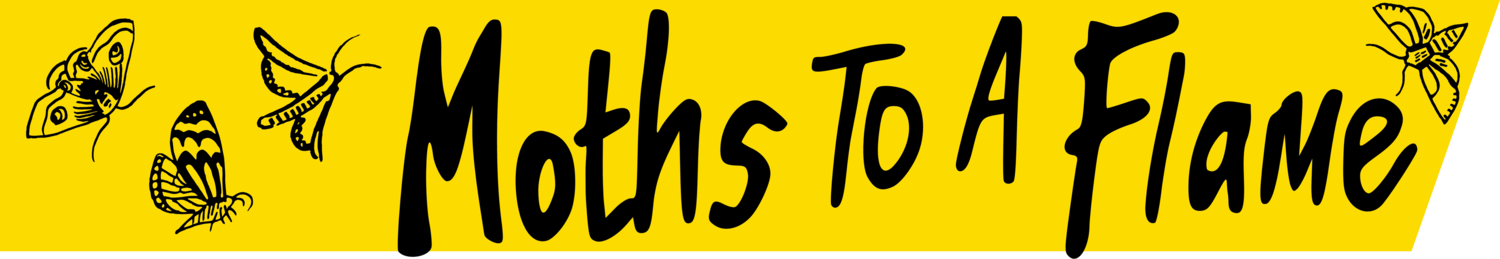 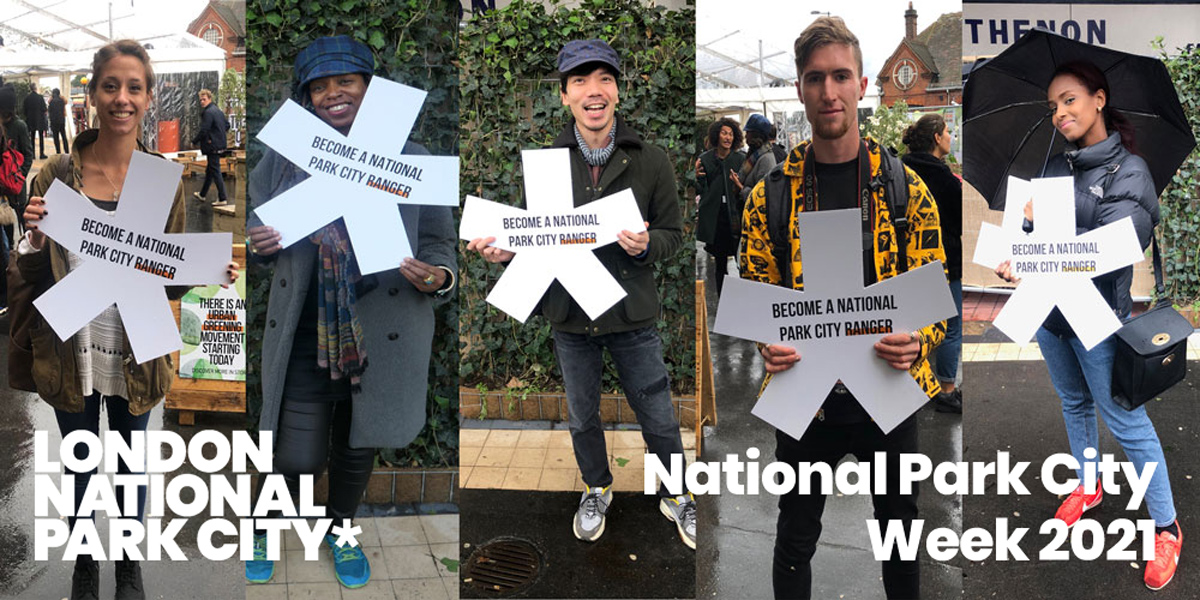 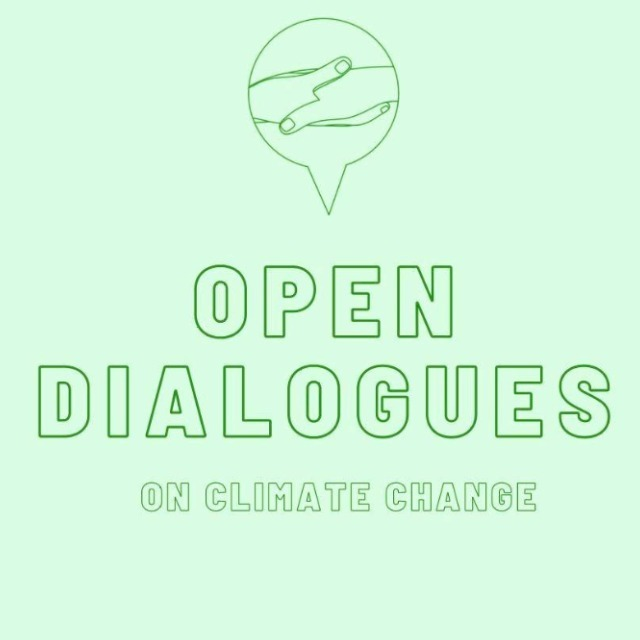 Croydon Climate Action Meetup - 14th July 2021
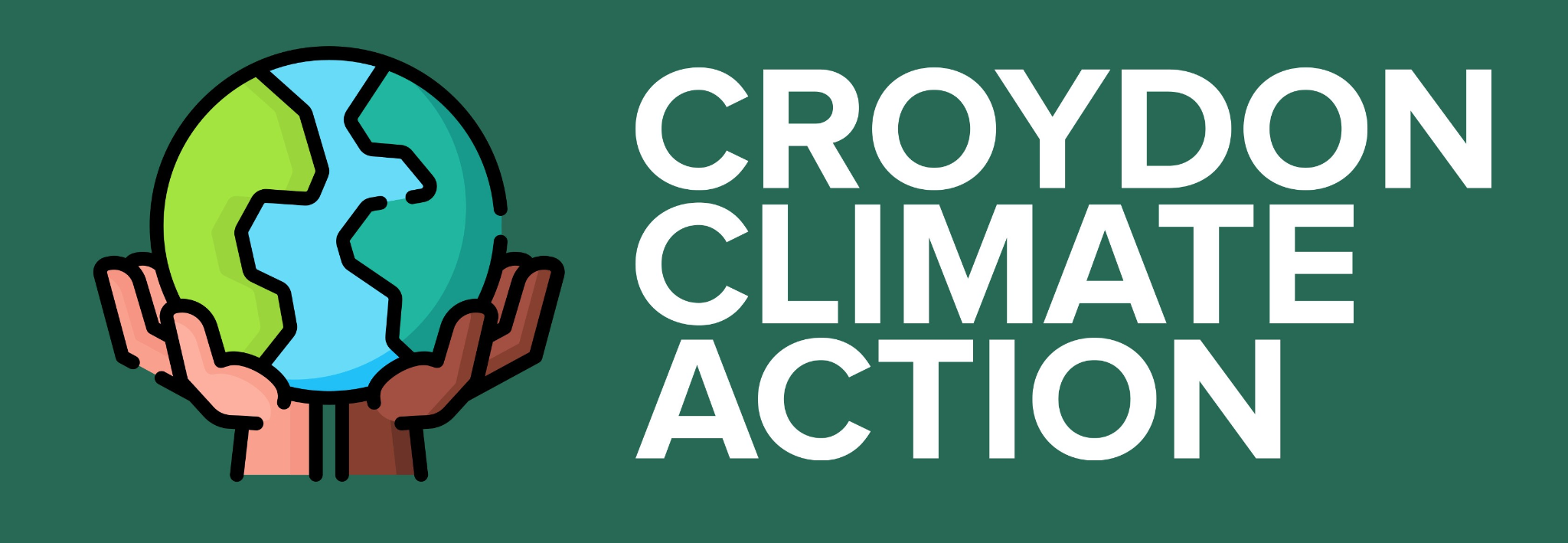 Next meetup:
NO AUGUST MEETING

Wednesday 8th September
18:30 - 19:30

We have a WhatsApp group – join using this link: https://chat.whatsapp.com/DlJKqszwLQb8aPagYzJ9qH
Croydon Climate Action Meetup - 14th July 2021